Microsoft Partner of the Year Award Application
Customer Experience
[Speaker Notes: Introduction to Customer Experience:

Customer Experience (CX) is the sum of how customers perceive interactions with your company. The opinion of positive customer experience resides solely with your customer and is a combination of how useful and enjoyable the experience was. Put another way, Customer Experience is whatever your customers think it is. Think about how many ways your company interacts with current and prospective clients, both online and off. Think about your website, your blog, your lead capture mechanisms as well as your customer support. But also think about the events you run, how you respond to new clients, even the tweets you send. These areas, and many others, make up your CX.

Good customer experience can be defined as the practice of building and responding to customer interactions in a way that meets or exceeds demands, expectations and satisfaction. It increases demand in the short term as well as loyalty in the long run. It leads to greater customer satisfaction, long lasting relationships and brand loyalty, encouraging repeat customers, creating a competitive advantage and boosting revenue.

The most important thing when building your CX is to understand your customer’s needs and desires, their pain points and their interactions with you.
Customers see the world according to the outcomes they want to achieve, and jobs they are trying to get done, as well as “pain” they are trying to relieve. When you as a company focus on how your products and services alleviate customer pain points, and create value for a customer in response to those pains, you have a fit!

Customer experience occurs every time a customer interacts with your company, through all channels, across all interactions. These interactions make your customers feel a certain way, based on what they perceive about the ease, enjoyability, value and usefulness of each interaction.]
How to use this template- this is your application
This PowerPoint template is your guide for award submission. Fill out the PowerPoint slides with information that best represents your understanding and knowledge of your customer (Slides 3-20). You will find non-technical examples throughout the deck to help you fill in the questions. Please review the notes for additional support.
As part of the award application, you are asked to interview five of your customers using questions provided in the sample interview guide in this template (Slide 16 and 17).
During the customer interviews you will capture your customers answers in two ways
Numeric average: Calculate and display the average score for 5 interview questions (easy, enjoyable, useful, recommend, repurchase) (Slide 17)IMPORTANT NOTE: The actual score will have no impact on getting the reward
Qualitative: Report five learnings about your customers (Slide 18)
Provide the contact information for the customers you interviewed, so that follow up calls can be made by Microsoft. (Slide 19). These calls areto ensure that you have listened to the voice of your customers and asked for their feedback to help you create a stronger customer experience. Please ensure the customers are aware that Microsoft may be contacting them.
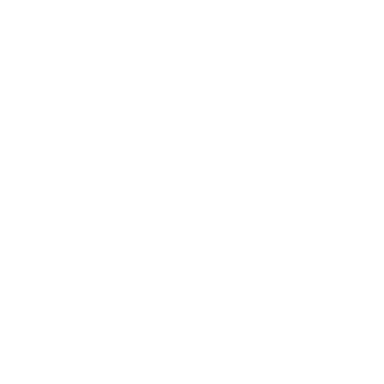 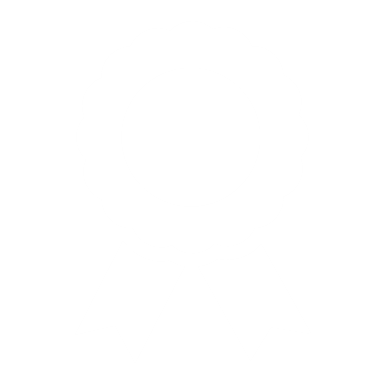 [Speaker Notes: Each slide that you need to fill out will have a detailed instructions in the Notes section.
In addition each slide will contain a sample answer based on a non-technical solution for the coffee buying experience.

General Award Directions: 

Please provide one (1) executive summary by using the Microsoft Partner of the Year Customer Experience PowerPoint deck provided to include and address the specific points below.  
 
Answer the following points when describing the customer for your solution: 1) Choose a solution/service to focus on for this award, 2) Outline any market research you have to support this opportunity (market size, geography, addressable number of customers, segment target (Enterprise, Mid-Market, SMB), 3) Audiences (Business Decision Maker, Technical Decision Maker) and 4) Verticals as applicable; 5) Customer pain and business challenges being addressed and 6) Top personas from the audiences (CEO, CFO, CMO, COO, etc.). Use answers to fill out PowerPoint slides 3 through 5.

Choose one primary persona you work with (ex CEO, CFO, CMO, etc.) and describe the following:  1) Top decision-making factors, 2) Top three expectations for chosen persona, 3) Top three pain points or challenges for chosen persona. Use answers to fill out PowerPoint slide 6 through 8.

Map your selected persona across the customer journey stages (Explore, Evaluate, Purchase, Expand, Renew, Advocacy stages) by showing the 1) Key message you deliver by stage, 2) Top three wants/needs by stage, 3) Top three touchpoints by stage, 4) Top three pain points by stage and 5) Call to Action for each stage. Use answers to fill out PowerPoint slide 10-15. 

Validate this customer journey above with five of your customers that match the persona you chose (if you chose CIO as your persona for the award, please talk with CIOs).  Use sample interview questions found on PowerPoint Slide 16 and 17 provided to find out if the customer experience you’ve outlined is consistent with feedback from your customers.  Calculate Customer Experience key drivers calculated from the customer interview questions. 

Document your top learnings from your customer conversations. PowerPoint slide 18. 

Please list the customers interviewed on PowerPoint slide 19 with their contact information so that Microsoft can contact them to verify their feedback. 

Please note your key Customer Experience KPIs for the solution you outlined. PowerPoint slide 20.]
A. Choose a Solution/Service Line to Focus on for the Award
Describe here
Ex: New coffee shop focused on the coffee buying experience (US market)
[Speaker Notes: Consider all the offerings (products, services, solutions) you have in market for customers today, choose a successful solution and use this as the basis for your award application.

Make sure that you look through the information you will be asked to provide in this application template, to ensure you can answer all questions for this chosen solution set.

Throughout the template, samples will be provided for you based on a non-technical solution.

IMPORTANT NOTE : When filling out please use size 20 font and stay within the PPT page provided.]
B. Market Research
Market Size and Geography if applicable
Audience
Vertical
Ex. With $48 Billion as the estimated market size in USA, 78% coffee drinking age of 15 and older. Millennials make up 11% of the workforce. Total coffee consumption skews older, while the consumption of gourmet coffee trends younger. 78% of millennials consumed coffee within the last year, compared with 85% of those in Gen X, 86% of baby boomers, and 90% of more mature consumers. However, for gourmet coffee beverages, the trend is reversed. 74% of millennials have consumed a gourmet, compared with 72% of Gen Xers, 59% of baby boomers, and 53% of the more mature consumers. Focus audience is Millennials
[Speaker Notes: Provide the following points when describing the target market for your solution: 
Market size: addressable number of customers, customer segment target (ex. small business, mid-market or enterprise) and geography if applicable
Audiences: (ex: Business Decision Makers, Technical Decision Makers)
Verticals: as applicable (ex: Financial, Manufacturing, Public Sector etc.)

IMPORTANT NOTE : When filling out please use size 12 font and stay within the PPT page provided.

Sources for examples:
Beverage Industry Web Site : http://www.bevindustry.com/articles/86796-nca-tracks-coffee-consumption-by-generation
S&D Coffee & Tea Research Paper: http://www.sdcoffeetea.com/wp-content/uploads/2014/04/appealing-to-young-coffee-drinkers-single_page.pdf
Specialty Coffee Association of America: http://www.scaa.org/?page=resources&d=facts-and-figures]
C. Business Challenges and Top Personas
Business challenges being addressed(top three)
Top three personas in priority order
Chose one persona you will focus on for this award
Ex: The competition is getting tougher every year. 1) New unique coffee shops are entering the market offering different experiences, so it is imperative to stay on top of it all in order to keep existing customers; 2) It is a hard to keep good employees as they have many more opportunities now and 3) Offering good coffee as well as enjoyable experience is more important than ever. Top Three personas: Young Millennials, Gen X, Baby Boomers. Focus in this example will be Young Millennials (ages 18 to 24)
[Speaker Notes: Provide top business challenges being addressed for the workload/solution you chose. When working on a solution/ workload you chose in a step A, what are the main business challenges that customer has that you are trying to alleviate? 
For example: is customer asking for better collaboration tools, or a cloud-based solutions and what is the business objective that they think they will accomplish.
IMPORTANT NOTE : When filling out please use size 12 font and stay within the PPT page provided.


What is a Persona?
A persona is a fictional representation or a profile of your target client. It is not a specific individual person, but rather a group of your customers that share common traits. By building the persona, you can create segmented marketing that will resonate with them. 

Each persona represents a customer segment
• Personas are used to design experiences and interactions
• Personas help keep the conversation focused, getting agreement around which customer segment matters 

Think of three different persona types that you mainly communicate with in the workload or solution you chose in step A and name three of them. Please list in priority order as we will be choosing just one to illustrate for the rest of the award application.]
D. Buying Decision Factors for the Top Persona
Decision Factor #1
Decision Factor #2
Decision Factor #3
Ex: Is origin of coffee sustainably sourced? Priced right? Are baristas good at making coffee? Are they friendly? Is location and ambiance attracting people my age?
[Speaker Notes: How does your persona make a decision to buy your solution? 
What are their key criteria when choosing/making decision? 
Ex: Budget/Price, Simple to buy, Full support, Brand? 

IMPORTANT NOTE : When filling out please use size 14 font and stay within the PPT page provided.]
E. Expectations of your Top Persona
Top Expectation #1
Top Expectation #2
Top Expectation #3
Ex: Coffee is of great quality and taste. I never have to repeat my order, they know what I like. I frequently decide to hang out, because I find interesting people there.
[Speaker Notes: What are your persona’s top 3 overall expectations from your solution and your company? 
What is it they want/need from your solution and your company? 
What feelings are they experiencing while dealing with your solution and your company? 

IMPORTANT NOTE : When filling out please use size 14 font and stay within the PPT page provided.]
F. Key Challenges of your Top Persona
Key Challenge #1
Key Challenge #2
Key Challenge #3
Ex: Coffee shops aren’t open late enough. The coffee lines get long. They don’t seem to care about getting to know me as a customer.
[Speaker Notes: What are the 3 biggest challenges your customers face when interacting with your products/services or your company? 

IMPORTANT NOTE : When filling out please use size 14 font and stay within the PPT page provided.]
G. Customer Experience Loop
PURCHASE
RENEW
ADVOCACY
EVALUATE
EXPLORE
EXPAND
[Speaker Notes: ** Slide for informational purposes to inform award inputs in coming slides

Today’s customer is educated and has easy access to information via digital and cloud based solutions. It is vital to understand the most impactful ways to engage customers along the buying journey. There are six stages in the customer experience loop. Your job is to get your customer through this cycle as quickly and efficiently as possible. This is a series of cognitive steps where buyers can jump around, skip steps and go around again. The key here is that the buyer is trying to answer particular questions at each stage. The marketer is trying to sync with this cycle and gain competitive advantage. Let’s review each stage and then we will have you take your persona through these stages and answer questions for the award.

1. Explore Stage
Customer Goals:  Fit solutions to a business challenges. Could include: lowering cost; raising capacity or productivity; creating or responding to competitive threat.
Partner Goals:  Build unique value-add story on top of Microsoft Cloud marketing. Focus on vertical or segment (SMB/Enterprise). Drive prospects to qualifying action such as demo, event, or trial subscriptions.

2. Evaluate Stage
Customer Goals:  Validate and compare seller claims through demos, references, product trials.
Partner Goals:  Quickly qualify buying intent via digital/telemarketing. Carefully track which customers progress and invest resources accordingly

3. Purchase Stage
Customer Goals:  Commit to deploying the solution as soon as possible and negotiate terms and conditions
Partner Goals:  Provide some or all of the following to help close: quote, request for proposal and return on investment tools, case studies, customer references. 

4. Expand Stage
Customer Goals:  Master the solutions, move from pilot to production, consider adding new functionality and user groups.
Partner Goals:  Provide best practices to drive success and business value. Identify internal champions and connect them to potential users. Leverage service, support, sales, and marketing to cross-sell and up-sell. 

5. Renew Stage
Customer Goals:  Review satisfaction with the solutions and provider; assess performance and potential; decide whether to continue the relationship. 
Partner Goals:  Reach out starting 90 days ahead of renewal date, resolve issues, evaluate up-sell and cross-sell opportunities. 

6. Advocacy Stage
Customer Goals:  Develop a strategic partnership with the supplier, become a reference account, and actively promote success. 
Partner Goals:  Make your customer the hero. Recruit and coach references. Arrange press and speaking opportunities. Encourage contribution to social media related to target audiences.]
Explore Stage – Deep Dive with your top Persona
Top Wants and Needs In Explore stage
Top Pain Points in This Stage
Want and Need #1
Want and Need #2
Want and Need #3
Ex: Easy to find great local coffee experiences, something my friends recommend, interesting articles about this store
Painpoint #1
Painpoint #2
Painpoint #3
Ex: Website orders don’t always work, can’t get referral reward, no stores near my work
Top Touchpoints in Explore Stage
Key Message for This Stage
Touchpoint #1
Touchpoint #2
Touchpoint #3
Ex: In Store, Phone App, Social forums
Call to Action
Ex: Come in for a free coffee tasting: Click on our Virtual Reality 360 store video link
[Speaker Notes: Please answer these questions for your chosen persona in the context of the stage of the journey. 

For Explore Stage, remember the customer is trying to fit solutions to a business challenges. Could include: lowering cost; raising capacity or productivity; creating or responding to competitive threat. Your goals as a partner should be to build unique value-add story on top of Microsoft Cloud marketing. Focus on vertical or segment (SMB/Enterprise). Drive prospects to qualifying action such as demo, event, or trial subscriptions.

For your top persona what is happening with them in this stage:

What are persona’s Wants and needs?

When thinking of wants and needs in the Explore stage of the journey try to think of following options to inspire your answers:
Customer’s needs /experience triggers
Customer’s emotions, thoughts, feelings and reactions during experience.
Customer’s Emotional status (E.g. Attention, Attitude, Motivation, Mood, etc.)
What are customers trying to accomplish?

What is a Pain Point?
Unmet want or a need

What is a Touch Point?
A touchpoint is whenever your customer interacts with your brand - any channel, any time, for any purpose. Think about touchpoints like your website, blog and social media activity but also….. Examining these touchpoints is crucial to understanding how your current and prospective customers are interacting with you. 

Key Message:
What is your core message? What want/ need does your service satisfy ? Your “message” should speak directly to this need. Think about it carefully; refine the message as well as the need until they are in balance and feel authentic. Also, make it easy to say so that it rolls off the tongue.

Call to Action:
Call to action (CTA) is an instruction to the audience designed to provoke an immediate response, usually using an imperative verb such as "call now", "find out more" or "visit a store today".

IMPORTANT NOTE : When filling out please use size 12 font and stay within the PPT page provided.]
Evaluate Stage – Deep Dive with your top Persona
Top Wants and Needs In Evaluate stage
Top Painpoints in This Stage
Want and Need #1
Want and Need #2
Want and Need #3
Ex: Great coffee selections, Understanding coffee origin (source), Free Offers
Painpoint #1
Painpoint #2
Painpoint #3
Ex: Clunky App, Complicated Store Menus, Web Site
Top Touchpoints in Evaluate Stage
Key Message for This Stage
Touchpoint #1
Touchpoint #2
Touchpoint #3
Ex: Store, Phone App, Friends
Call to Action
Ex: Differentiation by origin and expertise, and CTA: Recommend us to a friend and get a free drink
[Speaker Notes: Please answer these questions for your chosen persona in the context of the stage of the journey. 

For Evaluate Stage, remember the customer is trying to validate and compare seller claims through demos, references, product trials. Your goals as a partner should be to quickly qualify buying intent via digital/telemarketing. Carefully track which customers progress and invest resources accordingly

For your top persona what is happening with them in this stage.

What are persona’s Wants and needs?

When thinking of wants and needs in the Evaluate stage of the journey try to think of following options to inspire your answers:
Customer’s needs /experience triggers
Customer’s emotions, thoughts, feelings and reactions during experience.
Customer’s Emotional status (E.g. Attention, Attitude, Motivation, Mood, etc.)
What are customers trying to accomplish?

What is a Painpoint?
Unmet want or a need

What is a Touchpoint?
A touchpoint is whenever your customer interacts with your brand - any channel, any time, for any purpose. Think about touchpoints like your website, blog and social media activity but also….. Examining these touchpoints is crucial to understanding how your current and prospective customers are interacting with you. 

Key Message:
What is your core message? What want/ need does your service satisfy ? Your “message” should speak directly to this need. Think about it carefully; refine the message as well as the need until they are in balance and feel authentic. Also, make it easy to say so that it rolls off the tongue.

Call to Action:
Call to action (CTA) is an instruction to the audience designed to provoke an immediate response, usually using an imperative verb such as "call now", "find out more" or "visit a store today".

IMPORTANT NOTE : When filling out please use size 12 font and stay within the PPT page provided.]
Purchase Stage – Deep Dive with your top Persona
Top Wants and Needs In Purchase stage
Top Painpoints in This Stage
Want and Need #1
Want and Need #2
Want and Need #3
Ex: Barista expertise, Quick Purchase Process, Order online to skip lines
Painpoint #1
Painpoint #2
Painpoint #3
Ex: Barista – often change, App doesn’t keep history of purchases, App cannot store my credit card
Top Touchpoints in Purchase Stage
Key Message for This Stage
Touchpoint #1
Touchpoint #2
Touchpoint #3
Ex: Barista - buy at store, Order online, Phone App
Call to Action
Ex: Expertise / Fast, and CTA: Try our express checkout
[Speaker Notes: Please answer these questions for your chosen persona in the context of the stage of the journey. 

For Purchase Stage, remember the customer is trying to commit to deploying the solution as soon as possible and negotiate terms and conditions. Your goals as a partner should be to provide some or all of the following to help close: quote, request for proposal and return on investment tools, case studies, customer references. 

For your top persona what is happening with them in this stage.


What are persona’s Wants and needs?

When thinking of wants and needs in the Purchase stage of the journey try to think of following options to inspire your answers:
Customer’s needs /experience triggers
Customer’s emotions, thoughts, feelings and reactions during experience.
Customer’s Emotional status (E.g. Attention, Attitude, Motivation, Mood, etc.)
What are customers trying to accomplish?

What is a Painpoint?
Unmet want or a need

What is a Touchpoint?
A touchpoint is whenever your customer interacts with your brand - any channel, any time, for any purpose. Think about touchpoints like your website, blog and social media activity but also….. Examining these touchpoints is crucial to understanding how your current and prospective customers are interacting with you. 

Key Message:
What is your core message? What want/ need does your service satisfy ? Your “message” should speak directly to this need. Think about it carefully; refine the message as well as the need until they are in balance and feel authentic. Also, make it easy to say so that it rolls off the tongue.

Call to Action:
Call to action (CTA) is an instruction to the audience designed to provoke an immediate response, usually using an imperative verb such as "call now", "find out more" or "visit a store today".

IMPORTANT NOTE : When filling out please use size 12 font and stay within the PPT page provided.]
Expand Stage – Deep Dive with your top Persona
Top Wants and Needs In Expand stage
Top Painpoints in This Stage
Want and Need #1
Want and Need #2
Want and Need #3
Ex: Full coffee + food offerings, Healthy Food Menus, Price-sensitive Combo Offers
Painpoint #1
Painpoint #2
Painpoint #3
Ex: Slow sales process (cash register), Limited food choices, High Combo Prices
Top Touchpoints in Expand Stage
Key Message for This Stage
Touchpoint #1
Touchpoint #2
Touchpoint #3
Ex: Sales Specialist, Store Menus, Food Display
Call to Action
Ex: Better Together - Healthy organic combos, and CTA: Try our daily store specials
[Speaker Notes: Please answer these questions for your chosen persona in the context of the stage of the journey. 

For Expand Stage, remember the customer is trying to master the solutions, move from pilot to production, consider adding new functionality and user groups. Your goals as a partner should be to provide best practices to drive success and business value. Identify internal champions and connect them to potential users. Leverage service, support, sales, and marketing to cross-sell and up-sell. 

For your top persona what is happening with them in this stage.

What are persona’s Wants and needs?

When thinking of wants and needs in the Expand stage of the journey try to think of following options to inspire your answers:
Customer’s needs /experience triggers
Customer’s emotions, thoughts, feelings and reactions during experience.
Customer’s Emotional status (E.g. Attention, Attitude, Motivation, Mood, etc.)
What are customers trying to accomplish?

What is a Painpoint?
Unmet want or a need

What is a Touchpoint?
A touchpoint is whenever your customer interacts with your brand - any channel, any time, for any purpose. Think about touchpoints like your website, blog and social media activity but also….. Examining these touchpoints is crucial to understanding how your current and prospective customers are interacting with you. 

Key Message:
What is your core message? What want/ need does your service satisfy ? Your “message” should speak directly to this need. Think about it carefully; refine the message as well as the need until they are in balance and feel authentic. Also, make it easy to say so that it rolls off the tongue.

Call to Action:
Call to action (CTA) is an instruction to the audience designed to provoke an immediate response, usually using an imperative verb such as "call now", "find out more" or "visit a store today".

IMPORTANT NOTE : When filling out please use size 12 font and stay within the PPT page provided.]
Renew Stage – Deep Dive with your top Persona
Top Wants and Needs In Renew stage
Top Painpoints in This Stage
Want and Need #1
Want and Need #2
Want and Need #3
Ex: Great Loyalty Program, Group discount coupons, Free specialty drinks (test)
Painpoint #1
Painpoint #2
Painpoint #3
Ex: Loyalty Program, Clunky App, Confusing offers
Top Touchpoints in Renew Stage
Key Message for This Stage
Touchpoint #1
Touchpoint #2
Touchpoint #3
Ex: Phone App, Online coupons, PR & Social Media
Call to Action
Ex: Free offers to repeat customers, and CTA: Download our loyalty app
[Speaker Notes: Please answer these questions for your chosen persona in the context of the stage of the journey. 

For Renew Stage, remember the customer is trying to Review satisfaction with the solutions and provider; assess performance and potential; decide whether to continue the relationship. Your goals as a partner should be to reach out starting 90 days ahead of renewal date, resolve issues, evaluate up-sell and cross-sell opportunities. 

For your top persona what is happening with them in this stage.

What are persona’s Wants and needs?

When thinking of wants and needs in the Renew stage of the journey try to think of following options to inspire your answers:
Customer’s needs /experience triggers
Customer’s emotions, thoughts, feelings and reactions during experience.
Customer’s Emotional status (E.g. Attention, Attitude, Motivation, Mood, etc.)
What are customers trying to accomplish?

What is a Painpoint?
Unmet want or a need

What is a Touchpoint?
A touchpoint is whenever your customer interacts with your brand - any channel, any time, for any purpose. Think about touchpoints like your website, blog and social media activity but also….. Examining these touchpoints is crucial to understanding how your current and prospective customers are interacting with you. 

Key Message:
What is your core message? What want/ need does your service satisfy ? Your “message” should speak directly to this need. Think about it carefully; refine the message as well as the need until they are in balance and feel authentic. Also, make it easy to say so that it rolls off the tongue.

Call to Action:
Call to action (CTA) is an instruction to the audience designed to provoke an immediate response, usually using an imperative verb such as "call now", "find out more" or "visit a store today".

IMPORTANT NOTE : When filling out please use size 12 font and stay within the PPT page provided.]
Advocacy Stage – Deep Dive with your top Persona
Top Wants and Needs In Advocacy stage
Top Painpoints in This Stage
Want and Need #1
Want and Need #2
Want and Need #3
Ex: Ease to share experiences with others, Community participation & recognition, Coffee Shop Events
Painpoint #1
Painpoint #2
Painpoint #3
Ex: : Few discounts to buy, complicated purchase outside of store, Limited number of referrals
Top Touchpoints in Advocacy Stage
Key Message for This Stage
Touchpoint #1
Touchpoint #2
Touchpoint #3
Ex: Friend referrals, Social Media, Coffee Shop Events
Call to Action
Ex: Share your experience, and CTA: Share with others your experiences (tweeter, Facebook, Instagram)
[Speaker Notes: Please answer these questions for your top persona in the context of the stage of the journey. 

For Advocacy Stage, remember the customer is trying to develop a strategic partnership with the supplier, become a reference account, and actively promote success. Your goals as a partner should be to make your customer the hero. Recruit and coach references. Arrange press and speaking opportunities. Encourage contribution to social media related to target audiences. 

For your top persona what is happening with them in this stage.

What are persona’s Wants and needs?

When thinking of wants and needs in the Advocacy stage of the journey try to think of following options to inspire your answers:
Customer’s needs /experience triggers
Customer’s emotions, thoughts, feelings and reactions during experience.
Customer’s Emotional status (E.g. Attention, Attitude, Motivation, Mood, etc.)
What are customers trying to accomplish?

What is a Painpoint?
Unmet want or a need

What is a Touchpoint?
A touchpoint is whenever your customer interacts with your brand - any channel, any time, for any purpose. Think about touchpoints like your website, blog and social media activity but also….. Examining these touchpoints is crucial to understanding how your current and prospective customers are interacting with you. 

Key Message:
What is your core message? What want/ need does your service satisfy ? Your “message” should speak directly to this need. Think about it carefully; refine the message as well as the need until they are in balance and feel authentic. Also, make it easy to say so that it rolls off the tongue.

Call to Action:
Call to action (CTA) is an instruction to the audience designed to provoke an immediate response, usually using an imperative verb such as "call now", "find out more" or "visit a store today".

IMPORTANT NOTE : When filling out please use size 12 font and stay within the PPT page provided.]
H. Voice of the Customer  – Interview Guide
These questions cover the phases of the Customer Experience Journey (Explore, Evaluate, Purchase, Expand, Renew, Advocacy)
Do you recall how you first learned about “X solution” from us?
1
On a scale of 1-10, how enjoyable is it to do business with us?
9
What made you first seriously evaluate trying “X solution”?
2
On a scale of 1-10, how well, overall does “X Solution” and our company as a service provider meet your needs as a customer?
10
When it came to evaluating and buying “X solution”, where did the experience meet or exceed your expectations? Why is that?
3
On a scale of 1-10, how likely are you to recommend us to a friend or business colleague?
11
Do you recall any interactions or aspects of your early experience that didn’t meet your expectations, or that could have gone more smoothly for you?
4
On a scale of 1-10, how likely are you to continue using us for your solution needs in the next 12 months?
12
In your experience with support do we consistently live up to our promises to you? What makes you say that? Can you give a specific example?
On a scale of 1-10, how likely are you to increase the amount you spend with us for in the next 12 months?
13
5
What would you change, if anything, about your customer experience with our company?
6
If you had the ability to choose today, would we be your first choice over other business software companies in your choice to use “X Solution”? Why is that?
14
Have you met the business goals you have/sought to meet through your adoption of/movement to “X solution”? Why is that?
When thinking about the best experiences you have as a business customer of any business, across industries/service sectors, in comparing “X Solution” and us to these experiences, where might we fall short?
7
15
On a scale of 1-10, how easy was to do business with us?
8
Is there anything else you’d like to share?
16
[Speaker Notes: Once you have finished mapping your customers experience , you need to conduct interviews with five customers that meet the persona that you focused on for the award. For example, if you focused on CIO, please include CIOs in your survey process.

The questions in this sample guide are based on a sample interview, and may not represent exactly all the questions that you will have. You will need to ask Questions 8-13 for this award.
You will need to customize your solution name ( replace “X solution” words ) and partner name.
Carefully read all of the questions and make sure you are capturing your complete customer journey (all the stages).

Once you have adjusted your interview guide, and made it compatible with your journey and solution, make sure you are prepared to capture answers during the interview.


IMPORTANT NOTE: 
Please capture answers to questions 8-12 as you will need to report scores on Slide 18.
Capturing answers is important because you will need to report on any new insights/ learnings that you learned about your customers and their experience with your company and this particular workload. (Slide 19)]
I. Customer Survey (Key Drivers) Results
For average, add all five scores and divide by 5
[Speaker Notes: When you contact your customers, please ask at minimum the set of questions above and capture their scores. Please average the scores across the 5 customers you choose.

After finishing all five interviews with your customers , average the score for each of these categories and present it here. 

IMPORTANT NOTE: The actual score will have no impact on getting the reward. Look for candid feedback and a baseline, so that in the future, after applying some of the learnings from Customer Experience, you will be able to change this score and positively impact your relationship with customers.]
J. Top Learnings from Customer Interviews
Ex. Customers are very tuned into environmentally sensitive products. Millennials expect a personalized experience. We had the most pain with expand stage, trying to get our customers to try a new offering from us. We found issues with our app and service at the counter being prompt and ready for customers. We plan to assign one employee to monitor orders via the app and ensure timely delivery of beverages.
[Speaker Notes: Please document your top learnings and insights from discussions with your customers. These insights will represent things that you feel you will be bringing back into the company to improve process or experience. Please share both positive and negative insights; negative have no impact on the award.

Please use font size 14 or higher to fit answers into the template.]
K. Your Customer’s Contact Information
[Speaker Notes: Please include the contact information for five customers that Microsoft can contact. Please ensure the customer has given their consent to be contacted. Thank you.]
L.  Customer Experience Key Performance Indicators
Describe here
Ex. For the coffee business, we focus on customer loyalty measures, such as customers who renew and buy more, as well as success metrics like Advocacy (recommend to others via our app promotion and surveys) and revenue per user and for our employees, churn rate.
[Speaker Notes: Please list the key indicators/measurements you use to measure impact in your business today. Please list a few of the most meaningful metrics to your business and describe how you measure them.

Some examples include:
Customer Loyalty metrics: Retention rate, Renewal rate, Buy More, Customer Effort Scores

Success metrics: Customer acquisition cost/rate, Reliability (as vendor or partner), Advocacy (recommendation to others) and First contact resolution

Revenue: Revenue per User, Conversion rate, Customer Lifetime Value and Share of Wallet

Satisfaction: Overall satisfaction, Stars in reviews, Compete Scores, Trust

Employee: Revenue per employee, Employee Satisfaction, Average Employee Tenure, Employee Churn Rate

Marketing: Market Growth Rate, Market Share, Brand Equity, Cost per Lead]
[Speaker Notes: Thank you!]